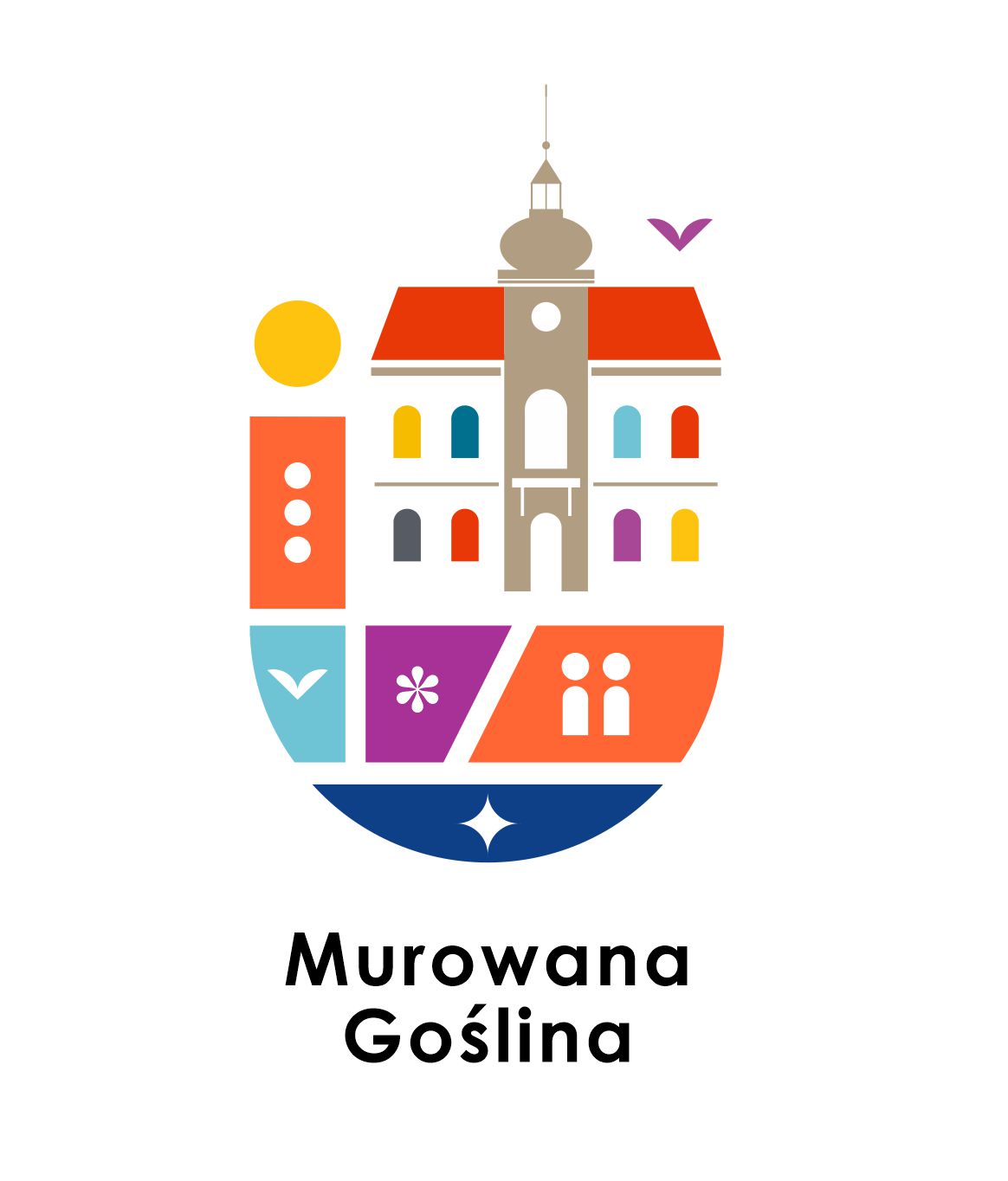 Biuro Gospodarki Odpadami


wykonanie budżetu za 2024 rok
Kierownik Monika Rozynek
LICZBA OSÓB OBJĘTYCH SYSTEMEM 
na dzień 31 grudnia 2024 roku
wykonanie budżetu 2024
LICZBA DEKLARACJI 
na dzień 31 grudnia 2024 roku

Liczba aktywnych deklaracji  4 000
Podział deklaracji na rodzaje nieruchomości:
3 088 deklaracji dotyczących nieruchomości zamieszkanychw tym:
     2 336 deklaracji bez kompostownika,
     752 deklaracji z przydomowym kompostownikiem
300 deklaracji dotyczących nieruchomości niezamieszkanych, na których powstają odpady komunalne (w tym 63 nieruchomości mieszane)
612 deklaracji dotyczących nieruchomości, na których znajduje się domek letniskowy (ryczałt)
wykonanie budżetu 2024
Podział deklaracji na obszar miejski i wiejski:
1 669 deklaracji złożono z terenu miejskiego
2 331 deklaracji złożono terenu wiejskiego
wykonanie budżetu 2024
WYKONANIE
wykonanie budżetu 2024
Planowany budżet Biura Gospodarki Odpadami na 2024 rok: 
DEFICYT w kwocie 2 770 718,14 zł

Wynik wykonania budżetu Biura Gospodarki Odpadami na 2024 rok: 
NADWYŻKA w kwocie 1 754 150,35 zł
DOCHODY
Wpływy z tytułu opłat za gospodarowanie odpadami komunalnymi 8 765 074,55 zł
Wpływy z tytułu zwrotu kosztów upomnień w związku z egzekucją dot. opłaty za gospodarowanie odpadami komunalnymi  14 634,00 zł
Wpływy z tytułu odsetek od nieterminowych wpłat z tytułu opłaty za gospodarowanie odpadami komunalnymi  24 448,65 zł
Wpływy z tytułu odsetek od rachunku bankowego dotyczącego systemu gospodarowania odpadami komunalnymi  123 138,07 zł
Wpływy z tytułu kar naliczonych z tytułu realizacji obowiązującej umowy 25 470,00 zł
Wpływ z różnych dochodów  2,74 zł
Dochody z tytułu zwrotu niewykorzystanej w 2023 roku dotacji udzielonej miastu Poznań z przeznaczeniem na zagospodarowanie niesegregowanych (zmieszanych) odpadów komunalnych w ITPOK  91 327,88 zł

 ŁĄCZNIE DOCHODY: 9 044 095,89 zł
wykonanie budżetu 2024
WYDATKI
Dotacje celowe przekazane gminie na zadania bieżące realizowane na podstawie porozumień między jednostkami samorządu terytorialnego (ITPOK, PSZOK)                      783 440,00 zł
Koszty związane z obsługą systemu gospodarki odpadami tj. realizacja umowy dot. odbioru i transportu niesegregowanych (zmieszanych) odpadów komunalnych oraz odbioru, transportu i zagospodarowania odpadów zbieranych w sposób selektywny, umowy dot. ważenia pojazdów świadczących na rzecz gminy usługę odbioru i transportu odpadów komunalnych, umowy na obsługę korespondencji (poczta), umowy dot. utworzenia i prowadzenia PSZOK 6 071 096,67 zł
Koszty związanie z funkcjonowaniem Biura Gospodarki Odpadami tj. zwrot kosztów egzekucyjnych w związku z wystawionymi tytułami wykonawczymi dot. opłaty za gospodarowanie odpadami komunalnymi, zakup materiałów i wyposażenia            9 061,01 zł
Koszty związane z funkcjonowaniem Biura Gospodarki Odpadami ujęte w budżecie OR, IT  359 576,86 zł
Wydatki inwestycyjne jednostek budżetowych (PSZOK)  66 771,00 zł

  ŁĄCZNIE WYDATKI: 7 289 945,54 zł
wykonanie budżetu 2024